»Versenkt euch in das Meer Meiner Worte, damit ihr seine Geheimnisse ergründen und alle Perlen der Weisheit entdecken möget, die in seinen Tiefen verborgen liegen.«
Baha‘u‘llah
1
Das Wort Gottes ist eine Lampe, deren Licht der Satz ist: 
Ihr seid die Früchte eines Baumes und die Blätter eines Zweiges. 
Verkehrt miteinander in inniger Liebe und Eintracht, 
in Freundschaft und Verbundenheit. 
Er, die Sonne der Wahrheit, bezeugt Mir: 
So machtvoll ist das Licht der Einheit, daß es die ganze Erde erleuchten kann. Der eine, wahre Gott, der alle Dinge kennt, 
bezeugt die Wahrheit dieser Worte.
Baha‘u‘llah
2
Jedes Wort, das aus dem Munde Gottes hervorgeht, ist mit solcher Kraft versehen, daß es jeder menschlichen Gestalt neues Leben einflößen kann - gehörtet ihr doch zu denen, die diese Wahrheit begreifen! 
Baha‘u‘llah
3
Die Sprache bestimmte Ich zu Meinem Gedenken, besudelt sie nicht mit übler Nachrede. Übermannt euch das Feuer des Selbstes, so gedenkt eurer eigenen Fehler und nicht der Fehler Meiner Geschöpfe; denn ein jeder kennt sich selbst besser als den anderen.
Baha‘u‘llah
4
Begnügt euch nicht damit, durch Worte Freundschaft zu erzeigen, lasst eure Herzen in liebevoller Freundlichkeit für alle erglühen, 
die eure Wege kreuzen. 
Abdu´l-Bahá
5
Die Menschen machen viel Wesens um das Gute, indem sie viele schöne Worte gebrauchen, weil sie größer und besser als ihre Mitmenschen erscheinen möchten und in den Augen der Welt nach Ruhm begehren. Wer das meiste Gute tut, der macht die wenigsten Worte über seine Taten. Die Kinder Gottes tun ihre Werke, ohne sich zu brüsten, indem sie Seine Gebote halten. 
Abdu´l-Baha
6
Eine freundliche Zunge 
ist ein Magnet für die Menschenherzen. 
Baha‘u‘llah
7
Ein bestimmtes Wort ist wie der Frühling, der die zarten Schösslinge im Rosengarten der Erkenntnis grünen und blühen lässt, während ein anderes Wort wie tödliches Gift ist. Ein umsichtiger, weiser Mensch sollte deshalb voll Milde und Geduld reden, damit die Süße seiner Worte einen jeden erlangen lässt, was der Stufe des Menschen angemessen ist.
8
O Kinder Adams! 
Heilige Worte und reine, treffliche Taten steigen empor in das Reich himmlischen Ruhms.
Baha‘u‘llah
9
Der nachlässigste aller Menschen ist, 
wer unnütz streitet und sich über seinen Bruder zu erheben trachtet. 
Sprich: O Brüder! Laßt Taten, nicht Worte eure Zier sein!
Bahá'u'lláh, Die Verborgenen Worte
10
Ein Freund sprach Bahá’u‘llláhs Prophezeiung in den „Worten des Paradieses“ an, 
es werde eine Weltsprache geschaffen werden, und wollte gerne wissen, ob Esperanto einmal die dafür auserwählte Sprache sein werde. Er antwortete:„Die für Esperanto aufgewendete Liebe und Mühe wird nicht verloren sein, aber eine Einzelperson kann nicht eine universale Sprache ausarbeiten. Sie muss von einem Rat, der alle Länder vertritt, geschaffen werden und Wörter aus verschiedenen Sprachen beinhalten. Die einfachsten Regeln sollen gelten und es wird keine Ausnahmen geben, auch keine Geschlechtswörter oder besondere und stumme Laute. Jede Sache wird nur eine Bezeichnung haben. Im Arabischen gibt es hunderte Worte für das Kamel! In den Schulen aller Länder wird die Muttersprache und gleichzeitig die überarbeitete Weltsprache gelehrt werden.“

„Die Verschiedenheit der Sprache ist eine der stärksten Ursachen der Abneigung und des Misstrauens unter den Völkern, die weit mehr als durch alle anderen Gründe durch die Unfähigkeit zur sprachlichen Verständigung getrennt sind. Wenn alle eine Sprache sprächen, wieviel leichter ließe sich dann der Menschheit dienen!“
Abdu´l-Bahá
11
Bei Meinem Geist und Meiner Gunst! 
Bei Meinem Erbarmen und Meiner Schönheit! 
Alles, was Ich dir in der Sprache der Macht offenbarte und mit der Feder der Kraft niederschrieb, entspricht deiner Fähigkeit und deinem Verständnis, 
nicht Meiner Stufe und Meiner Weise.
Baha‘u‘llah
12
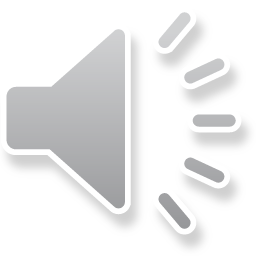